Cholangite sclérosante secondaire
Armelle Poujol-Robert
Hôpital Saint Antoine
plan
Quand et pourquoi penser à une cholangite sclérosante secondaire?

Comment faire le diagnostic de cholangite sclérosante secondaire?
	-Étiologies : les 4 grands cadres

Arbre diagnostique
Quand y penser?
Tout le temps….

Revue sur les  cholangites sclérosantes primitives

« Diagnostic criteria include increased serum phosphatase alcaline….
MRCP or ERCP, 
And exclusion of cases of secondary sclerosing cholangitis. »
Lazaridis, NEJM, 2016;375;1161
[Speaker Notes: (regression des anomalies biliaires)]
Pourquoi y penser?
« In general, PSC is slowly progressive …..
No effective medical therapy exists »


Pour les cholangites sclérosantes secondaires :
Histoire naturelle et pronostic varie selon la cause 
Régression spontanée, complète des anomalies biliaires
Evolution très rapidement progressive

Traitement propre à certaines cholangites sclérosantes secondaires
Immunosuppresseurs
Tt interventionnel
Lazaridis, NEJM, 2016;375;1161
[Speaker Notes: (regression des anomalies biliaires)]
Prévalence des cholangites secondaires
Gossard Am J Gastro 2005,100
Lazaridis NEJM 2016;375
Comment faire le diagnostic?
Cholangite sclérosante primitive
Cholangite sclérosante secondaire
Comment faire le diagnostic?
Cholangite sclérosante primitive
Cholangite sclérosante secondaire
Signes cliniques « hépatiques » douleurs, fièvre, ictère
Comment faire le diagnostic?
Cholangite sclérosante primitive
Cholangite sclérosante secondaire
Signes cliniques « hépatiques » douleurs, fièvre, ictère
Atteinte colique
70% à 80%
Comment faire le diagnostic?
Cholangite sclérosante primitive
Cholangite sclérosante secondaire
Signes cliniques « hépatiques » douleurs, fièvre, ictère
Atteinte colique
70% à 80%
IG G4
10 %
hypereosinophilie
Étiologies des cholangites sclérosantes secondaires
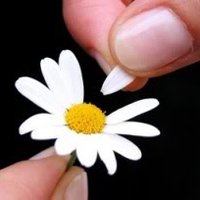 Étiologies des cholangites sclérosantes secondaires
INFECTION
OBSTRUCTION
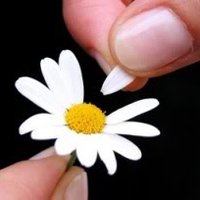 ISCHEMIE
IMMUNOLOGIQUE
Étiologies des cholangites sclérosantes secondaires : infection
CMV 
kyste hydatique rompu 
HIV (Cryptosporidies, Microsporidies, mycobacterium avium, cyclospora cayetanensis )
Étiologies des cholangites sclérosantes secondaires : infection
Cholangite du VIH

CD4 <100-150, 
Douleurs liées à sténose papillaire 
Atteinte des VBIH de gros calibre et papille 50%

Aucun traitement n’améliore la survie
Sphinctérotomie : diminution des douleurs, pas de modif des enzymes hépatiques

Survie moyenne 7-12 mois (dépend du statut immunitaire)
Étiologies des cholangites sclérosantes secondaires : obstruction
Calcul (dont hépatolithiase orientale)
Tumeur

Anevrysme
Sténose pancréatique
Biliopathie portale

Chirurgie 
Traumatisme
Étiologies des cholangites sclérosantes secondaires : biliopathie portale
Cavernome en 6 - 20 j après TP aigue

Anomalies des VB et vésicule liée à
-compression extrinsèque 
-phénomène d’ischémie (diminution du flux, compression par collaterales)

Plus de 80% d’anomalie biliaire après TP 
Evolution lente, révélation tardive (8-10 ans après TP)

Asymtomatique 80%
20% symptomatiques (si age élevé, durée de la TP, calculs, dilatation de segments biliaires)
Lithiase dans 17%
Traitement des biliopathies portales
2 axes 
desobstruction des VB
Levée de l’HTP
Patient symptomatique
Dhiman J Clin Exp Hepatol 2014,4
Fransceschet WJGastro 2016 22
[Speaker Notes: En cas de th hemitransposition cavo porte ou renoporte, ceci ne decomprime pas le reseau splanchnique et expose au risque de Vo hypersplenisme]
Traitement des biliopathies portales
2 axes 
desobstruction des VB
Levée de l’HTP
Patient symptomatique
Calcul
angiocholite
Sténose biliaire sans calcul ou angiocholite
Sphincterotomie
 et drainage
Veine shuntable
Veine non shuntable
Prothese biliaire
TIPS ou APC
Si echec
Si echec
Anastomose bilio digestive
Dhiman J Clin Exp Hepatol 2014,4
Fransceschet WJGastro 2016 22
TH si cirrhose biliaire secondaire
[Speaker Notes: En cas de th hemitransposition cavo porte ou renoporte, ceci ne decomprime pas le reseau splanchnique et expose au risque de Vo hypersplenisme]
Étiologies des cholangites sclérosantes secondaires : biliopathie portale
Évolution : 

Possibilité de régression des anomalies biliaires si levée de la compression sauf si sténose ischémique ou si cavernome « fibreux » 

Pronostic excellent si on reverse les anomalies biliaires
Étiologies des cholangites sclérosantes secondaires : Ischémie
la vascularisation biliaire
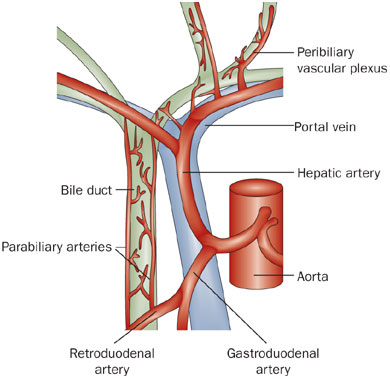 Étiologies des cholangites sclérosantes secondaires : Ischémie
la vascularisation biliaire
Atteinte artérielle ou du plexus peribilaire



Mécanismes :
Thrombose
Compression
Arteriopathie, vascularite
Vol vasculaire
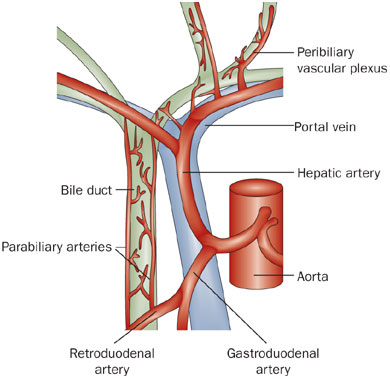 Étiologies des cholangites sclérosantes secondaires : Ischémie
d’après Du LE THI Gastroenterology 1995;109
DELTENRE J Hepatol 2006
Étiologies des cholangites sclérosantes secondaires : Ischémie
Cholangite de réanimation
Rendu osler
d’après Du LE THI Gastroenterology 1995;109
DELTENRE J Hepatol 2006
Étiologies des cholangites sclérosantes secondaires : Ischémie
Étiologies des cholangites sclérosantes secondaires : cholangite de réanimation
Réanimation lourde (catecholamines, ventilation mécanique)
Anomalie biologique 9 jours après ventilation, pic de Pal 24j
Dg  porté 45j à 89 j après l’hospitalisation en réa
CPRE : 
atteinte des VBIH, necrose de l’épithelium biliaire, casts
Pas d’anomalie de la voie biliaire principale ni canal hépatique commun

Evolution vers fibrose extensive voir cirrhose en 12 à 24 mois

Survie sans TH 42 à 55% à 1 an
TH survie comparable aux autres causes de TH
Lin Front Med 2014;8      Voigtlander Liver Transplantation 2015;21
Étiologies des cholangites sclérosantes secondaires : immunologique
Maladie à IGG4 (5% des CS)
Cholangite neutrophilique
Cholangite à éosinophiles
Histiocytose
Mastocytose
Sarcoidose
Étiologies des cholangites sclérosantes secondaires : cholangite à IG G4
Homme de 60 ans

Manifestations associées : 
pancréatite auto immune type 1 (90%),
pseudo tumeur inflammatoire, 
reins (NTI), prostatite, 
fibrose retro peritonéale, 
pneumonie, 
thyroidite de Riedel, gl salivaires, hypophysite, gg, anevrysmes, aortite


Manif allergiques ou atopiques (asthme, eczema) 50%
Joshi Aliment Pharmacol Ther 2014;40:1251
[Speaker Notes: Ig G4 (present ds 9%  à 15%des CSP)
IG E et eosinophiles (20%)]
Étiologies des cholangites sclérosantes secondaires : cholangite à IG G4
Augmentation ds Gglobulines 80%, IG E et eosinophiles (20%)

Augmentation des Ig G4 (normaux ds 40%)
Seuil 1.35 	sensibilité 90%, spécificité 90% 
Seuil 2.70 	 	      70%,                     95%

Plus IG G4 élevé plus maladie diffuse  (répéter les dosages++++)

Si IGG4<2N ratio IG G4/IG G1>0,24 en faveur d’une maladie à IGG4
Joshi Aliment Pharmacol Ther 2014;40:1251
[Speaker Notes: Ig G4 (present ds 9%  à 15%des CSP)
IG E et eosinophiles (20%)]
Étiologies des cholangites sclérosantes secondaires : cholangite à IG G4
Biopsies de la papille ou intra ductale + pour IG G4  
    (sensibilité 52%, spécificité 96%)
foie moins spécifique : >10 plasmocytes à IG G4 par champs

Histologie :
Infiltrat lymphoplasmocytaire, 
phlébite oblitérative,
inflammation periveineuse, 
fibrose storiforme, 
plasmocytes à IGG4,
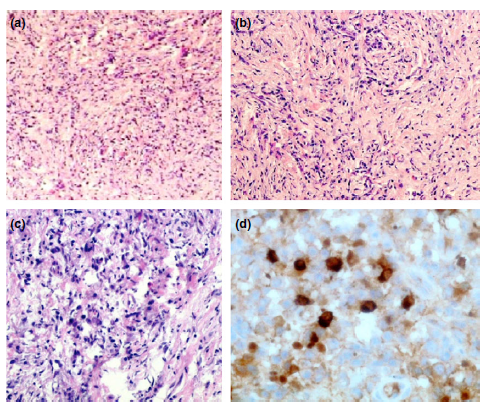 Étiologies des cholangites sclérosantes secondaires : cholangite à IG G4
IRM :
VB : atteinte hilaire et du segment intrapancréatique de la VBP, epaississement pariétal++, sténose circonférentielle, longue et symétrique (cocarde)

Pancréas : Augmentation du volume du pancréas, Perte de la lobulation (saucisse), Halo periphérique, Sténose étagées et suspendues du wirsung

Masse
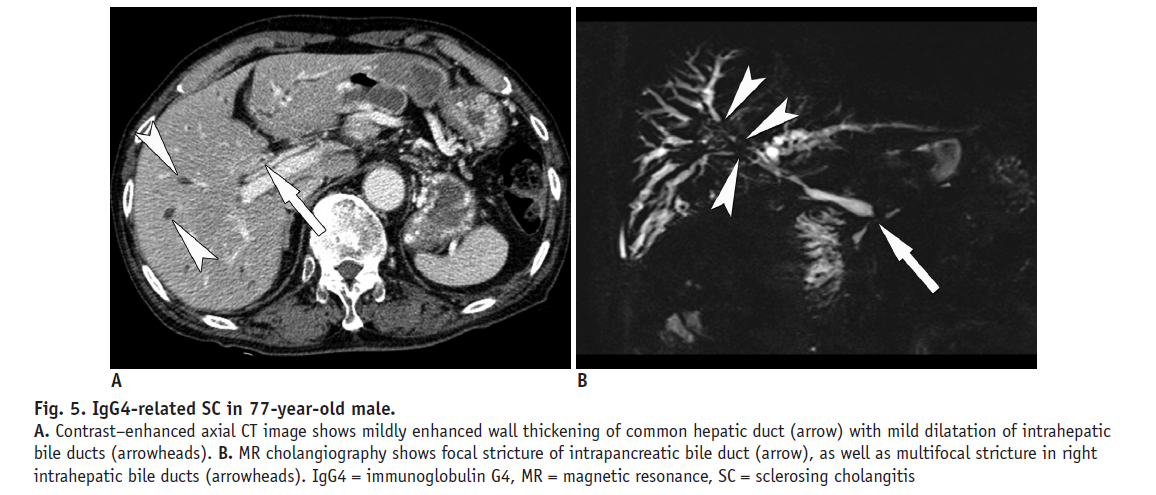 Étiologies des cholangites sclérosantes secondaires : cholangite à IG G4
Amélioration spontanée possible
Traitement d’attaque :
mayo clinic : 40mg/j prednisone 4 semaines puis diminution (11 semaines)
GB : durée 4 à 6 mois
Japon:  durée 1 à 3 ans
Remission 90%  (complète 60%, partielle 40%)
Rechute 50%  (surtout ds les 6 premiers mois, si IG G4 elevée, si atteinte proximale,  si pas de corticoides d’entretien, si cholangite)
Rechute corticosensible puis au long cours  : azathioprine, mycophenolate mofetil
rituximab très efficace
Étiologies des cholangites sclérosantes secondaires : cholangite neutrophilique
Forme associée aux pancréatites auto-immunes de type 2 (GEL)
MICI associée (20 à 30%)
infiltrat à PNN dans l’epithelium biliaire avec destruction canalaire « granulocytic epithelial lesion », 
CPRE : atteinte diffuse VBIH et stenose hilaire
Corticosensibilité
Rechute rare
Zen Am J Surg Pathol 2012;10:1555, Calvo Ann Pathol 2015;35:364
Étiologies des cholangites sclérosantes secondaires : cholangite neutrophilique
associée aux pancréatites auto-immunes de type 2 (GEL)
Associée au psoriasis pustuleux généralisé
Signes généraux dans 95%
Remission biologique et clinique parallèle à atteinte cutanée
Efficacité des anti TNF
Viguier Hepatology 2004;40;452
Étiologies des cholangites sclérosantes secondaires : histiocytose
Enfant (1-3 ans) >adulte (30 ans)
Manifestations : os (lyse), Peau lesion papulo squameuse, diabète insipide, cytopénie, atteinte pulmonaire (granulome, cavités kystiques, gg
Foie : atteinte fréquente (23 cas sur 85 )
atteinte aigue : HPM, nodules hépatiques, 
atteinte chronique CSP (histiocytes peu présent sur biopsie)

PBH marquage CD1a positif, granulome
Tt si atteinte d’un organe à risque (foie, rate, hemato) : AINS, steroides, vinblastine, 6MP, MTX, IFN, Anti TNF Imatinib
TH possible (6 cas),  reactivation possible
pronostic moins bon si l’atteinte hépatique
Abdallah Clin Research in Hepatol 2011:35, Hatemi Hepatol int 2010:4, Tang Medicine 2017,96
[Speaker Notes: Peau peut evoquer dermite seborrheique, eczema
Rechute fraquente et regression spontanée possible (os) , Pour les autres atteintes  à traiter si conséquences fonctionnelles
Transplantation de moelle forme sévère hématologique, la reponse au tt peut etre dissociée avec amelioration de certains organes et d’autres non]
Étiologies des cholangites sclérosantes secondaires : mastocytose
Hepato-splenomegalie (40 à 70%), gg , quelques cas de CSP

Manif associée : flush, prurit intense, urticaire, hypotension, fractures os (osteopenie) troubles digestifs (diarrhée, ulcère), Cytopénie

Doser tryptase, faire BM

PBH : marquage CD117

Tt : anti H1 H2, corticoides, IFN, Imatinib (KIT)
Addepally ACG case report journal 2016, Marbello Hematologica 2004, 
Baron Gastroenterology 1995
[Speaker Notes: Mastocyte derive de cell souches pluripotente et migre ds tissu où termine la maturation. Contient des granules d histamine et heparine]
Étiologies des cholangites sclérosantes secondaires : cholangite à éosinophile
Associée à gastroenterite à éosinophiles, à des sd d’hyperéosinophilie idiopathique
atteinte d’autres organes (pancréas, rein, uretère, cardiaque, pulmonaire, cutanée, gg)
Age moy 39 ans 
Infiltrat portal à eosinophiles voire infiltration transmurale des cx biliaires par des eosinophiles (vu sur pièce en particulier de cholecystectomie)
hyperEosinophilie  (50% à 70%)
Irm : stenose canal hepatique commun, vesicule, cystique
Réponse aux corticoides (clinique, biologique et parfois morphologique)
Amélioration spontanée possible
Evolution possible vers fibrose et recours à TH
Nashed HPB surgery 2010, Morgan-Rowe Dig Dis Sci 2011,56;3689
[Speaker Notes: Eosinophile relargue tgf b qui induit la fibrose. 1 cck decrit; pas d’aspect histo de fibrose concentrique, eosinophile present dans 40% des csp à plus de 7% (japon)]
Arbre diagnostique
Arbre diagnostique
immunologique
obstruction
ischémique
infection
interrogatoire
immunosuppression
chirurgie
réanimation
TH
immunologique
obstruction
ischémique
infection
interrogatoire
immunosuppression
chirurgie
réanimation
TH
clinique
Atteinte d’organes
immunologique
obstruction
ischémique
infection
interrogatoire
immunosuppression
chirurgie
réanimation
TH
clinique
Atteinte d’organes
Biologie
HIV
IgG4, eosinophile, (tryptase)
Ac DNA, el Hb, anti PL
immunologique
obstruction
ischémique
infection
interrogatoire
immunosuppression
chirurgie
réanimation
TH
clinique
Atteinte d’organes
Biologie
HIV
IgG4, eosinophile, tryptase
Ac DNA, el Hb, anti PL
echographie
Atteinte pancréas
Calcul
cavernome
Atteinte artère
immunologique
obstruction
ischémique
infection
interrogatoire
immunosuppression
chirurgie
réanimation
TH
clinique
Atteinte d’organes
Biologie
HIV
IgG4, eosinophile, tryptase
Ac DNA, el Hb, anti PL
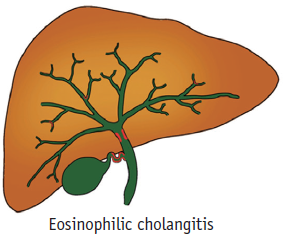 echographie
Atteinte pancréas
Calcul
cavernome
Atteinte artère
IRM
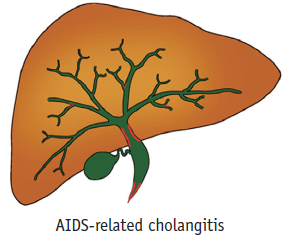 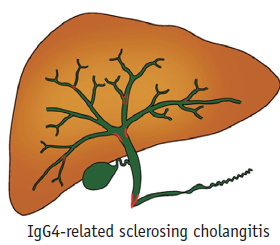 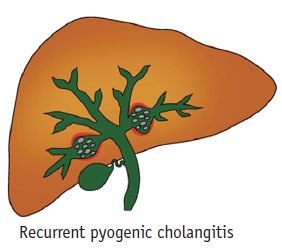 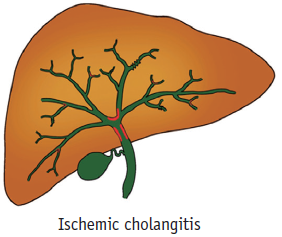 immunologique
obstruction
ischémique
infection
interrogatoire
immunosuppression
chirurgie
réanimation
TH
clinique
Atteinte d’organes
Biologie
HIV
IgG4, eosinophile, tryptase
echographie
Atteinte pancréas
Calcul
cavernome
Atteinte artère
IRM
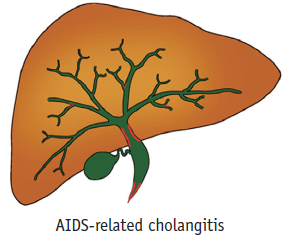 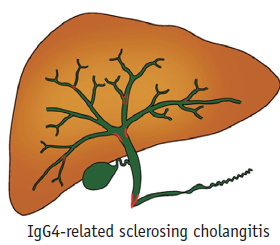 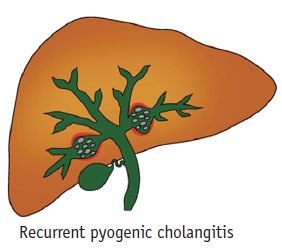 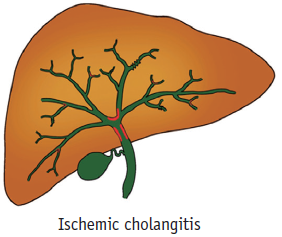 histologie
Papille, periductale, foie, autres…
immunologique
obstruction
ischémique
infection
interrogatoire
immunosuppression
chirurgie
réanimation
TH
clinique
Atteinte d’organes
Biologie
HIV
IgG4, eosinophile, tryptase
Ac DNA, el Hb, anti PL
echographie
Atteinte pancréas
Calcul
cavernome
Atteinte artère
IRM
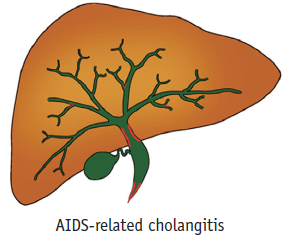 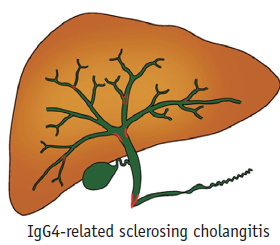 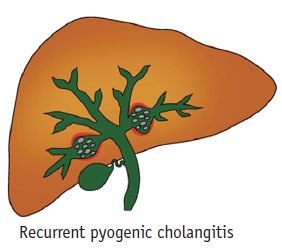 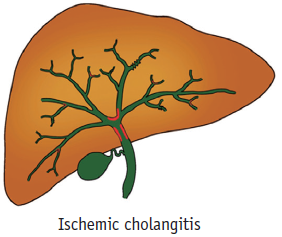 Immuno-marquage IG G4
CD1a, CD117
histologie
Papille, periductale, foie, autres…
immunologique
obstruction
ischémique
infection
Conclusion
Devant une cholangite sclérosante, 
Une origine secondaire doit être recherchée
Histoire naturelle est différente
Traitement spécifique

4 grands cadres 
	infectieux
	obstructif
	ischémique
	immunologique

S’aider de 
contexte clinique, l’existence de maladies associées
Réinterpréter l’imagerie
biopsies  (immunomarquages)
Une cholangite sclérosante secondaire peut ressembler à une cholangite sclérosante primitive

Mais 

La réalité est parfois bien différente…..
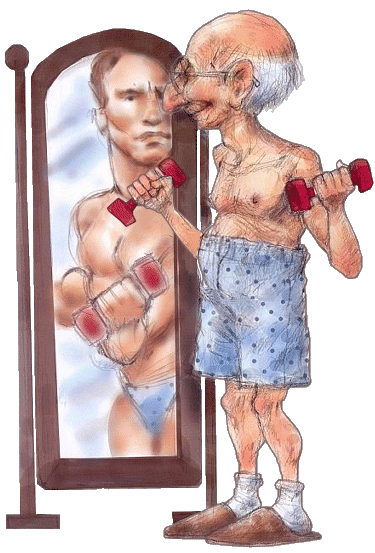